Проект «Профессии. Как я был писателем»
Выполнил: ученик 1-го класса МКОУ Семёно-Александровская СОШ Артемьев О.Ю.
Руководитель Артемьева А.В.
Учитель начальных классов МКОУ Семено-Александровская СОШ
2019
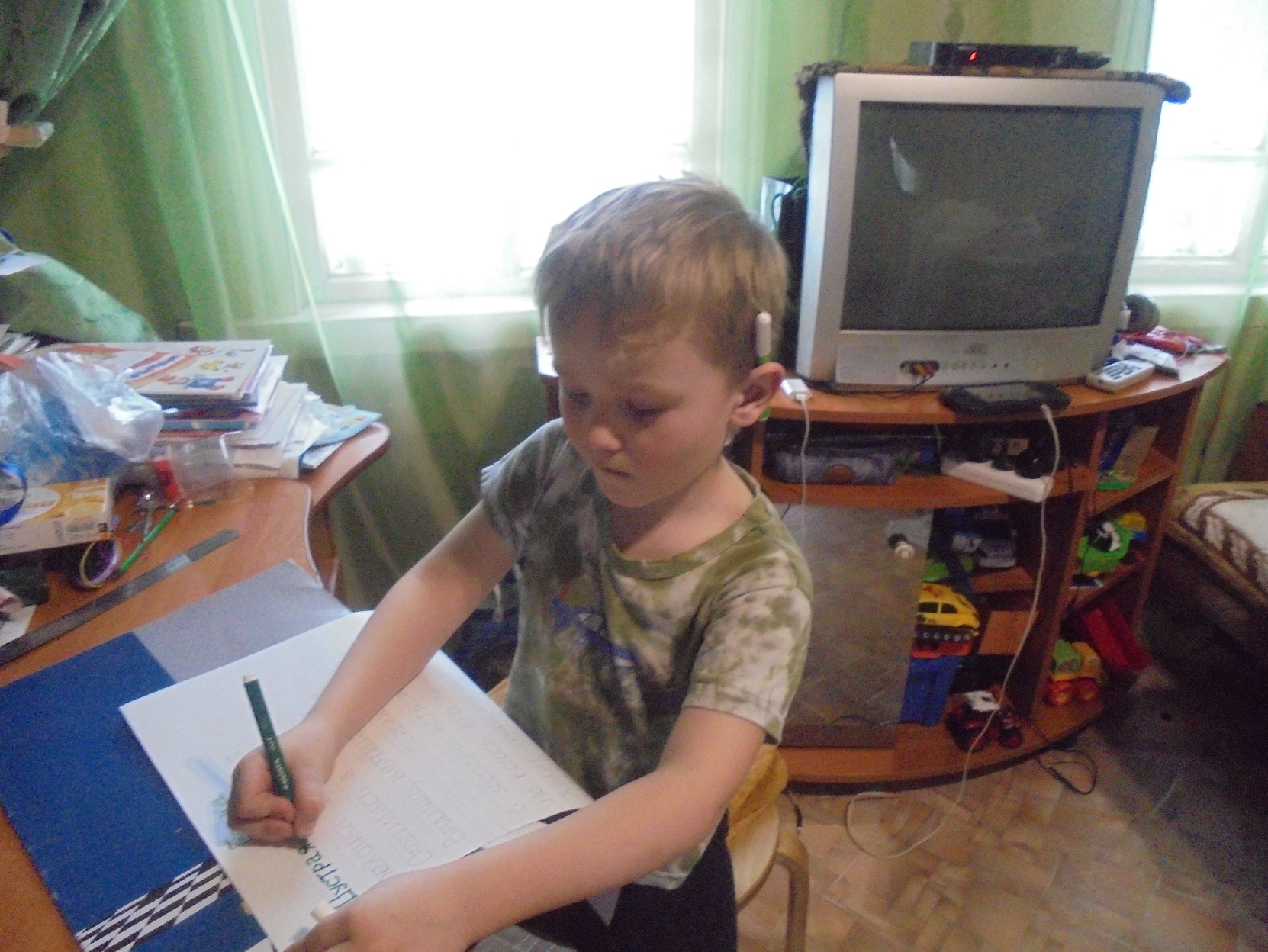 В мире много интересных и важных профессий. Я очень люблю выдумывать, фантазировать. Из детских писателей больше всего мне нравится наш земляк – С.Я. Маршак и его стихотворение «Детки в клетке». Поэтому я решил познакомиться с профессией писателя и создать книгу.
«Детки в клетке» МаршакаДавным-давно знаюНе писатель я покаВырасту – им стану!
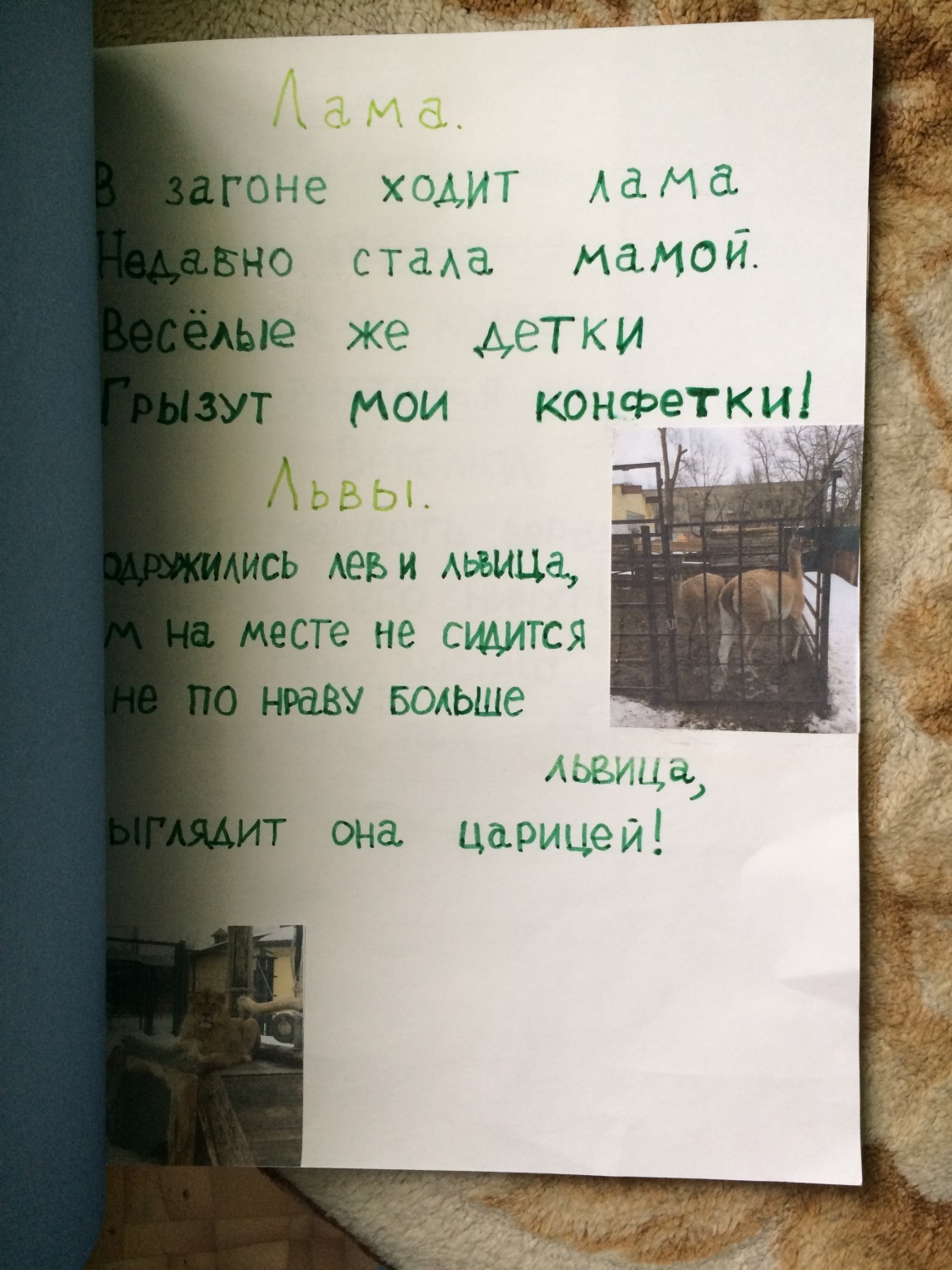 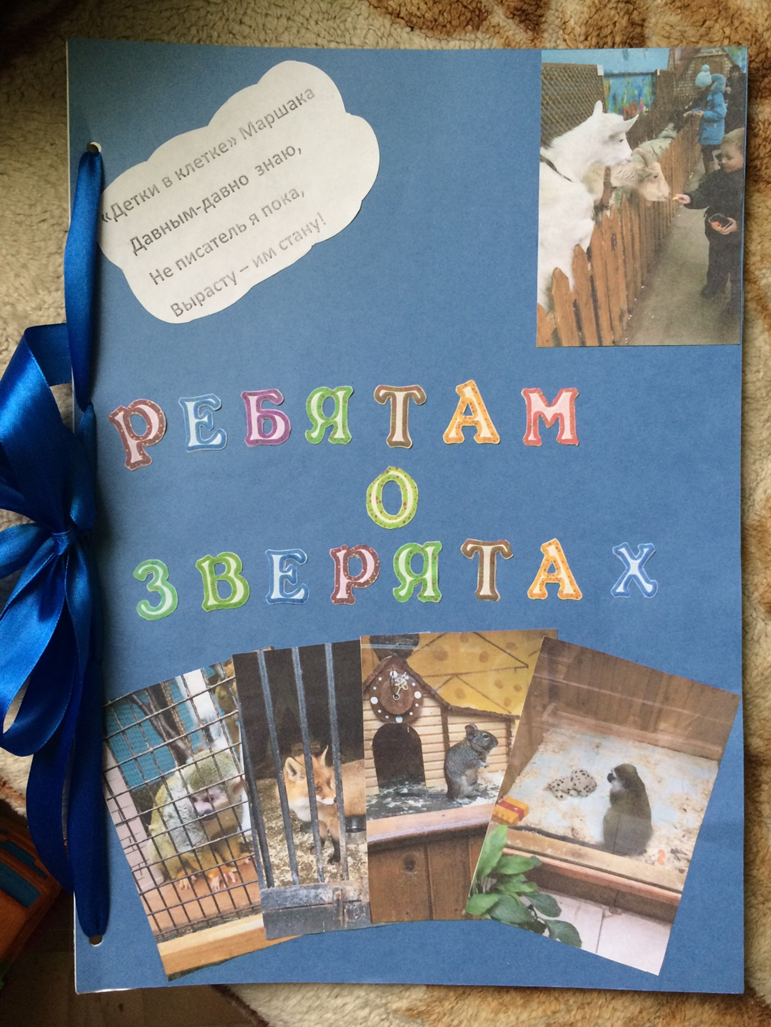 Книга, которую я посвятил животным, носит название «Ребятам о зверятах».
   Свою книгу я принес в класс и показал учителю и одноклассникам.
Спасибо за внимание!